Chapter 14
After-Tax Investment Analysis and Corporate Real Estate
SLIDE 1
CHAPTER OUTLINE
14.1 	General Effects of Income Taxes and Debt
14.2 	Numerical Example of After-Tax Proforma
	14.2.1 	Basic Equity Cash Flow Calculations
	14.2.2 	Accrual-Based Income and Tax Shelter
	14.2.3 	After-Tax Operating Cash Flow
	14.2.4 	After-Tax Reversion Cash Flow
	14.2.5 	Cash Flow Components Analysis and Projected Total Return Calculations
14.3 	After-Tax Equity Valuation and Capital Budgeting
	14.3.1 	After-Tax DCF in General
	14.3.2 	Shortcut for Marginal Investors
	*14.3.3 	Evaluating Intramarginal Investment Value
	*14.3.4 	Value Additivity and the APV Decision Rule
	*14.3.5 	After-Tax Valuation of Debt Financing
	*14.3.6 	Example Application of APV to Marginal Investor
14.4 	Corporate Real Estate: The Own-versus-Rent Decision
14.5 	Chapter Summary
SLIDE 2
LEARNING OBJECTIVES
After reading this chapter, you should understand:
How to extend the micro-level commercial property cash flow proforma projection to the level of the equity investor’s after-tax cash flows.
The major impacts income taxes have on the investor’s cash flows, including the basic effects of tax shields on the after-tax cash flows and investment returns of the levered equity investor.
A rigorous economic framework for analyzing and evaluating after-tax levered equity investment at the micro-level.
How to analyze the buy-versus-lease decision by a profitable taxed corporation.
SLIDE 3
14.1 General Effects of Income Taxes and Debt
SLIDE 4
EXHIBIT 14-1A Equity-After-Tax Cash Flows from Operations
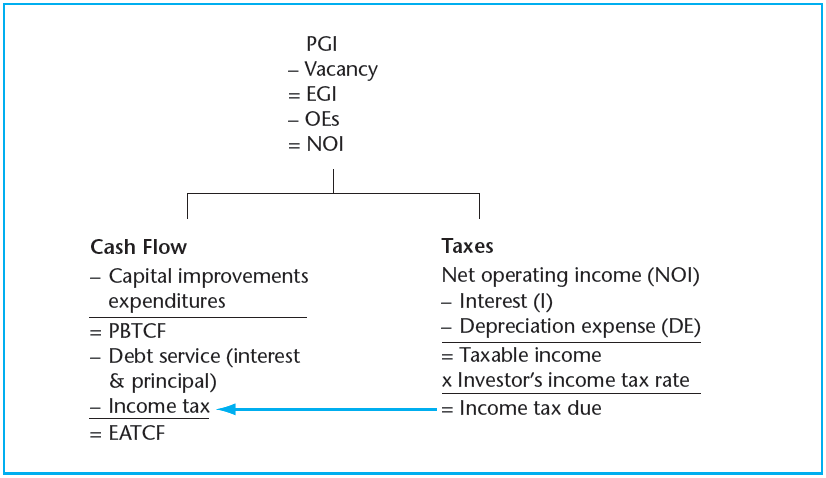 Copyright © 2021 Mbition LLC. All rights reserved.
SLIDE 5
EXHIBIT 14-1B Computation of CGT in Reversion Cash Flow
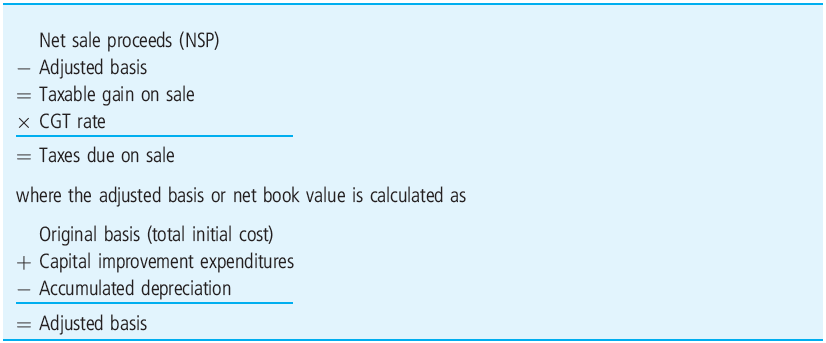 Copyright © 2021 Mbition LLC. All rights reserved.
SLIDE 6
14.2 Numerical Example of After-Tax Proforma
SLIDE 7
14.2.1 Basic Equity Cash Flow Calculations
SLIDE 8
EXHIBIT 14-2 Example After-Tax Income and Cash Flow Proformas
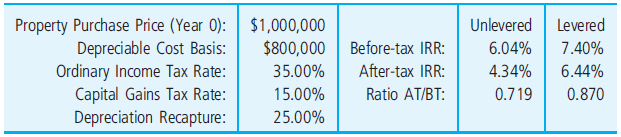 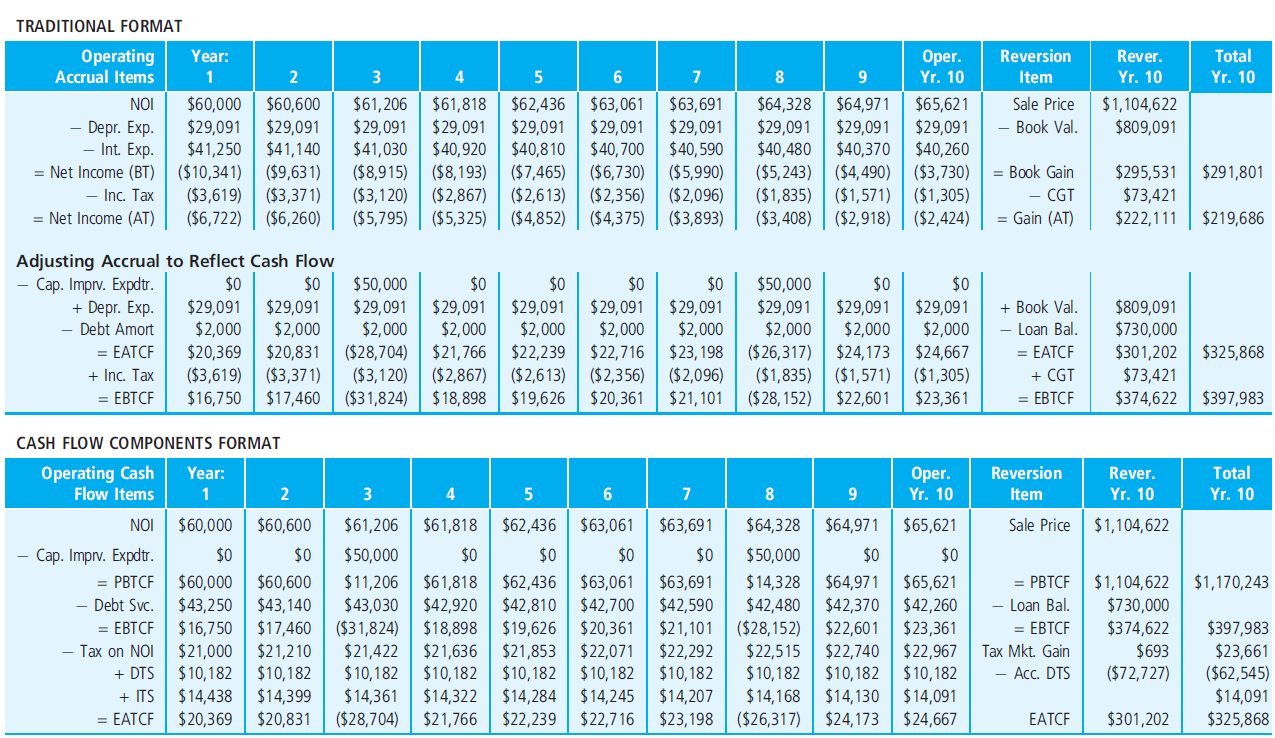 Copyright © 2021 Mbition LLC. All rights reserved.
SLIDE 9
14.2.2 Accrual-Based Income and Tax Shelter
SLIDE 10
14.2.3 After-Tax Operating Cash Flow
SLIDE 11
14.2.4 After-Tax Reversion Cash Flow
SLIDE 12
14.2.5 Cash Flow Components Analysis and Projected Total Return Calculations
SLIDE 13
EXHIBIT 14-3 Cash Flow Components Investment Analysis of the Example Apartment Property
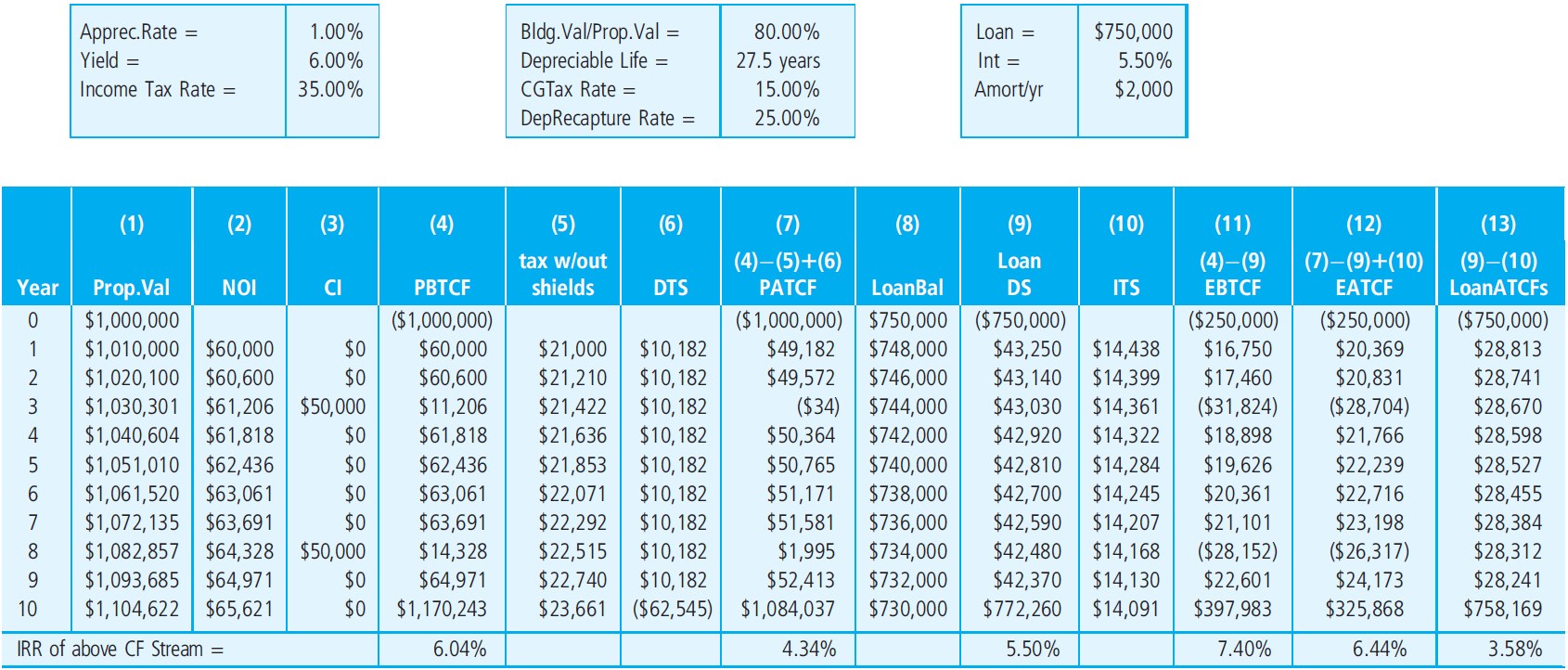 Need clean page from Joseph.
Copyright © 2021 Mbition LLC. All rights reserved.
SLIDE 14
EXHIBIT 14-4 Apartment Example Going-in IRR Estimates
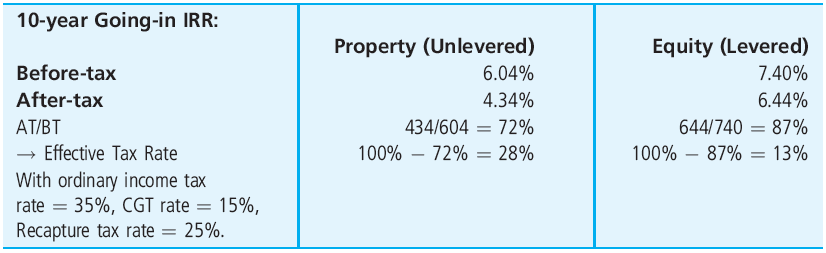 Copyright © 2021 Mbition LLC. All rights reserved.
SLIDE 15
14.3 After-Tax Equity Valuation and Capital Budgeting
SLIDE 16
14.3.1 After-Tax DCF in General
SLIDE 17
14.3.2 Shortcut for Marginal Investors
SLIDE 18
*14.3.3 Evaluating Intramarginal Investment Value
SLIDE 19
*14.3.4 Value Additivity and the APV Decision Rule
SLIDE 20
*14.3.5 After-Tax Valuation of Debt Financing
SLIDE 21
EXHIBIT 14-5 Market Value and Investment Value of Debt for Marginal and Intramarginal Investors Based on Tax Bracket
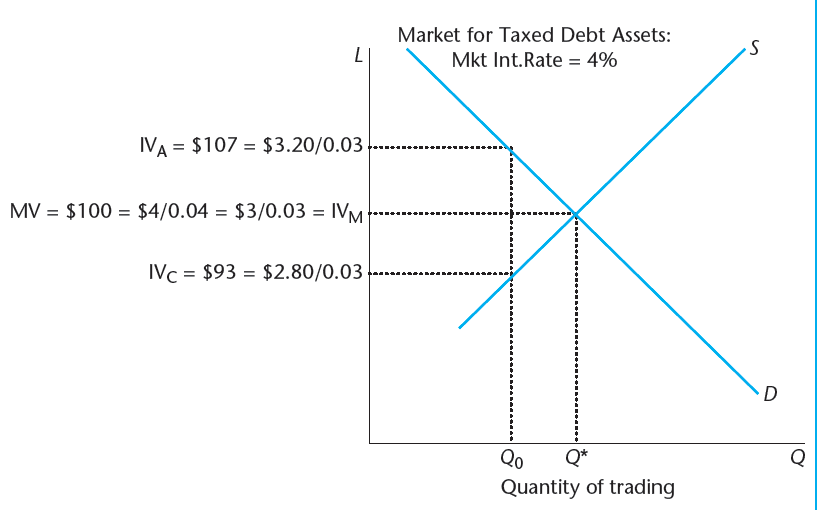 Copyright © 2021 Mbition LLC. All rights reserved.
SLIDE 22
*14.3.6 Example Application of APV to Marginal Investor
SLIDE 23
EXHIBIT 14-6 Apartment Property Example Valuation by Components for Marginal Investor
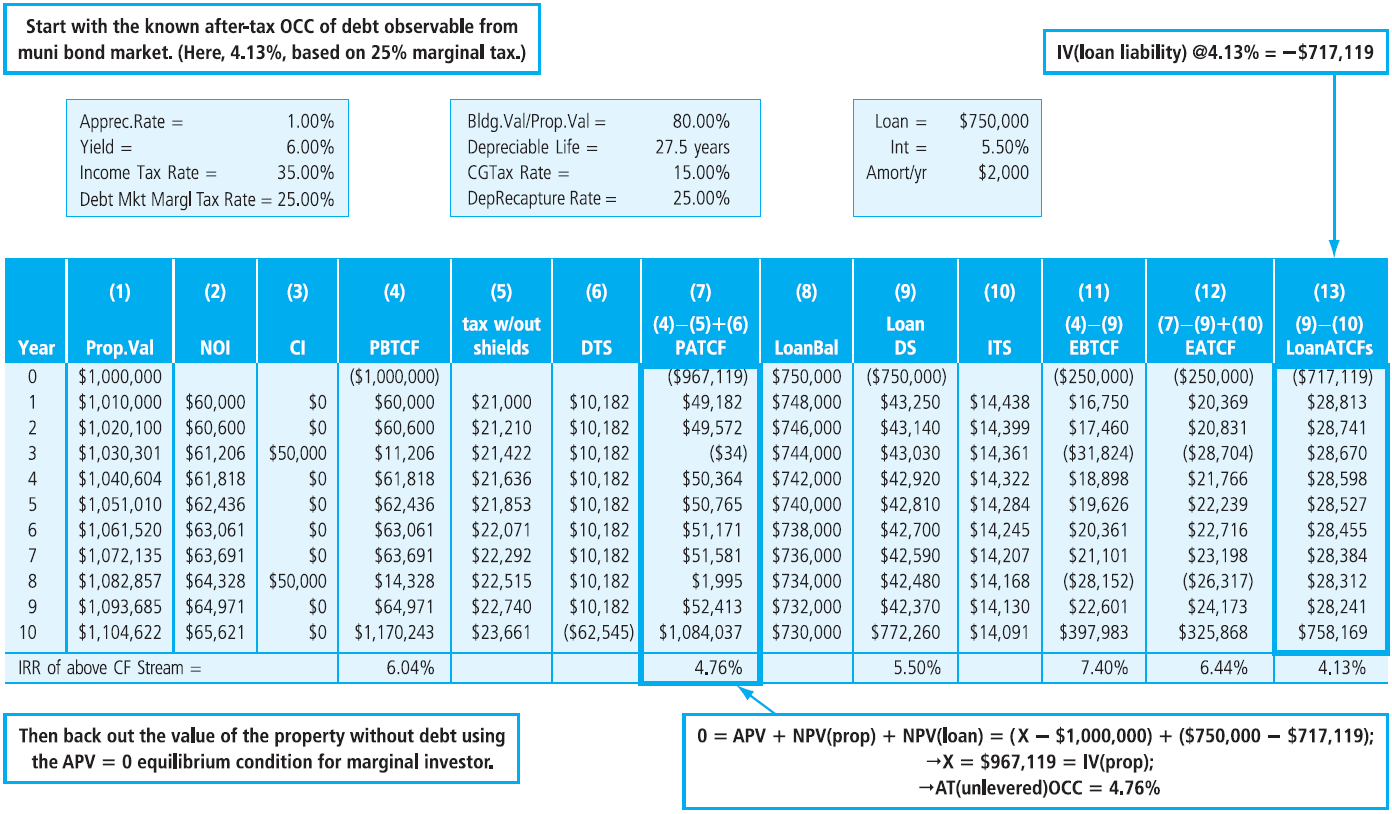 Copyright © 2021 Mbition LLC. All rights reserved.
SLIDE 24
EXHIBIT 14-7 Apartment Property Example Cash Flow Components Grouped by Risk Category
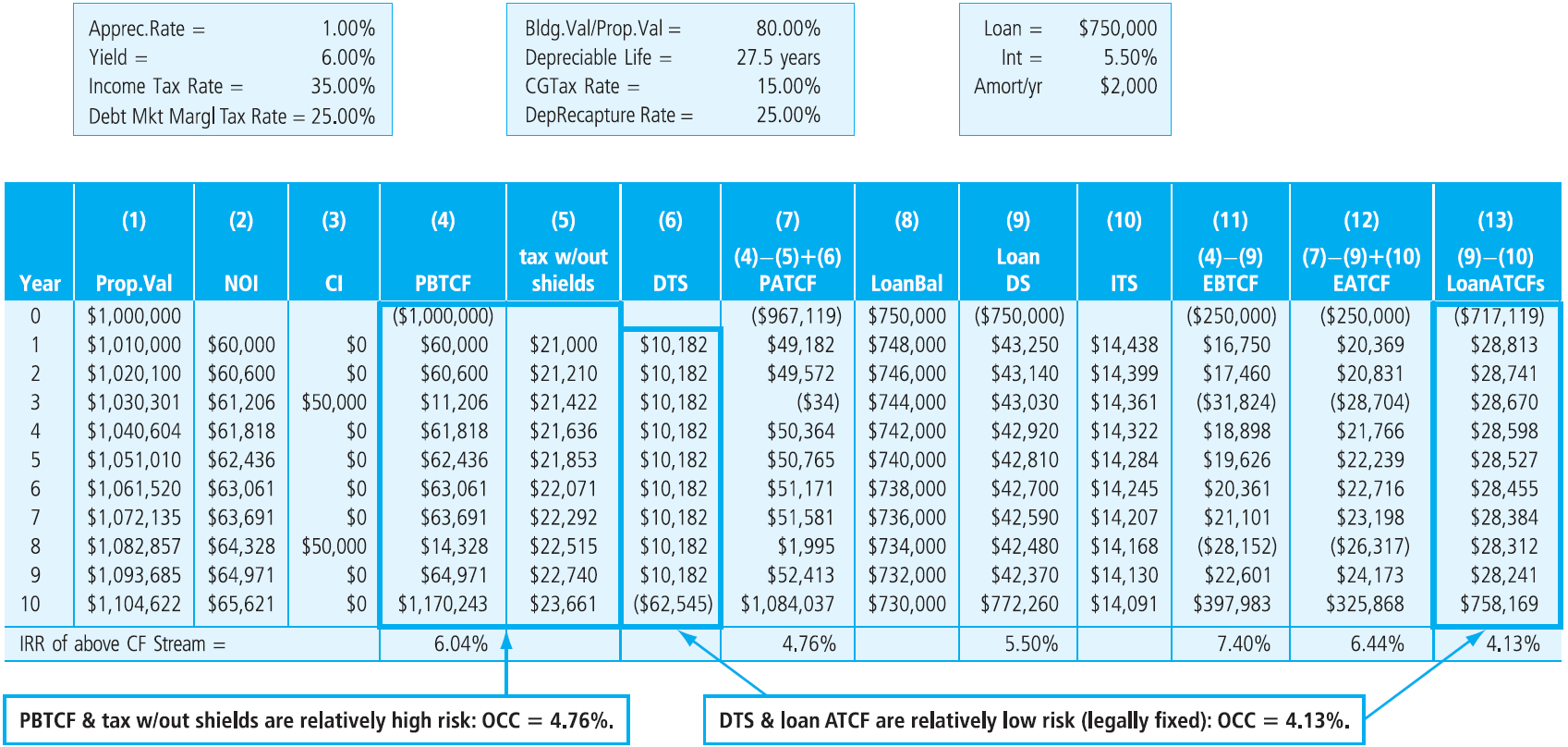 Copyright © 2021 Mbition LLC. All rights reserved.
SLIDE 25
14.4 Corporate Real Estate: The Own-versus-Rent Decision
SLIDE 26
14.5 Chapter Summary
SLIDE 27
KEY TERMS
property-level before-tax cash flows
owner-level after-tax cash flows
depreciation expense
book value
accumulated depreciation
capital expenditures
debt amortization
capital gains tax (CGT)
straight-line depreciation
debt service
interest expense
tax loss
tax shield or tax shelter
equity-after-tax cash flow (EATCF)
equity-before-tax cash flow (EBTCF)
depreciation tax shields (DTS)
interest tax shields (ITS)
depreciable life
ordinary income tax
property-before-tax (PBT) approach
value additivity principle
adjusted present value (APV)
buy-versus-lease (or own-versus-rent) decision
SLIDE 28